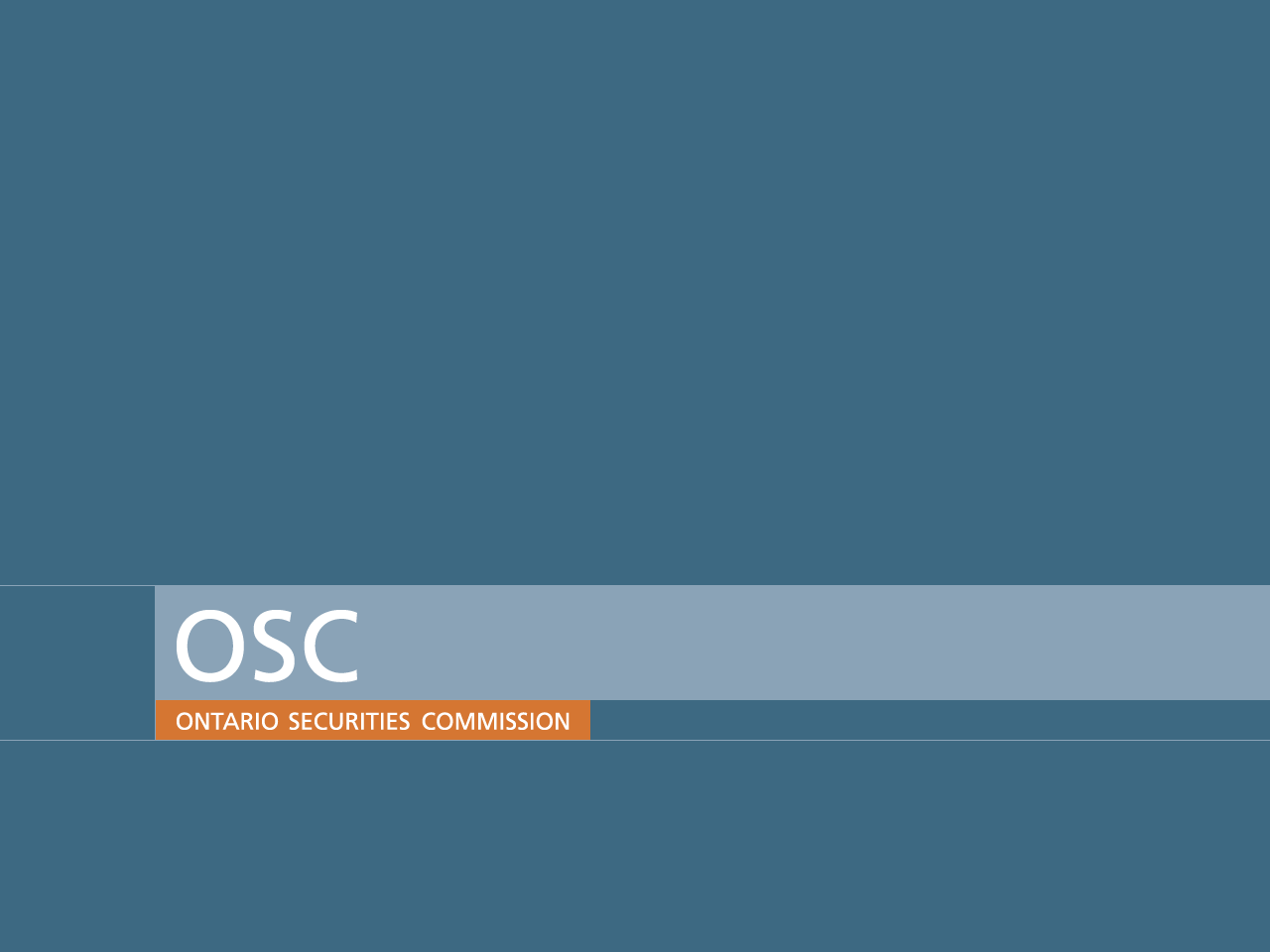 Development of Skepticism:

A Regulatory Perspective
Mark Pinch, Associate Chief Accountant
1
Disclaimer
The views I am about to express are my own, and are not necessarily representative of the Ontario Securities Commission or its staff.
2
Stakeholders Influence Perception
3
Role of Canadian Securities Regulators
Interaction with other regulatory bodies
International Organization of Securities Commissions (IOSCO)
Audit oversight regulators (i.e., CPAB)
Prudential regulators (i.e., OSFI)

Active involvement on oversight bodies
Audit & Assurance Oversight Council (AASOC)

Communication to standard setters and other bodies
Canadian standard setters (i.e., AASB)
International standard setters (i.e., IAASB, IESBA)
CPA Canada and CPA provincial bodies

Whistleblower programs

Enforcement actions
4
OSC Whistleblower Program
Developed in a manner to encourage capital market participants to review and enhance their compliance systems and to foster an environment where internal reporting of misconduct is encouraged
Strong “Tone from the Top” – Board involvement
Effective compliance and internal controls
Training
Open channels to encourage internal reporting
Internal investigations process – appropriate response
Effective Enforcement tool designed to assist the OSC in identifying and investigating more complex securities matters (e.g. financial reporting, insider trading)
Staff will use all reasonable efforts to protect the identity of the whistleblower
Whistleblower protections recently added to Securities Act
5
OSC Enforcement Action - Auditors
“Ernst & Young failed to adequately respond to a number of facts and findings that came to its attention in the course of conducting the audits of the    [Sino-Forest financial statements]. These facts and findings should have caused Ernst & Young to treat the representations of Sino-Forest management with greater caution and to perform additional audit procedures and to obtain additional evidence”


“Ernst & Young…noted that Zungui’s management had an incentive to manipulate the company’s financial results to attract investors for the IPO, but failed to consider evidence that indicated inconsistencies in the company’s revenue and earnings with appropriate skepticism”


Excerpts from Settlement Agreement between OSC and Ernst & Young LLP 
re: audits of Sino-Forest Corporation and Zungui Haixi Corp.  
(September 2014)
6
Potential Impact – NOCLAR Amendments
Short-Term
Potential for increased level of whistleblowing (internal and external)
Audit firms will amend their internal protocols and procedures
What to do if there is “suspected non-compliance”
Mid to Long-Term
‘Best practices’ will be developed in business on how to apply skepticism:
Practices for those charged with governance
Practices for senior professional accountants in business
Anticipated behavioural change will only occur if supported by:
Identifiable enforcement actions (regulators, professional bodies, etc.) 
Ongoing education (e.g., academia, professional bodies, etc.)
7
Questions
8